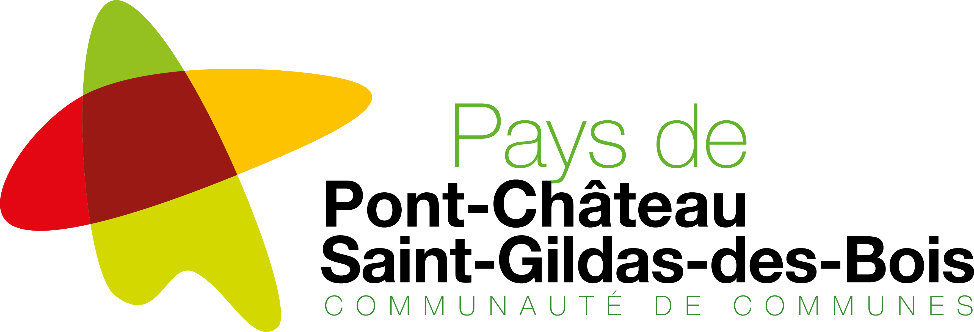 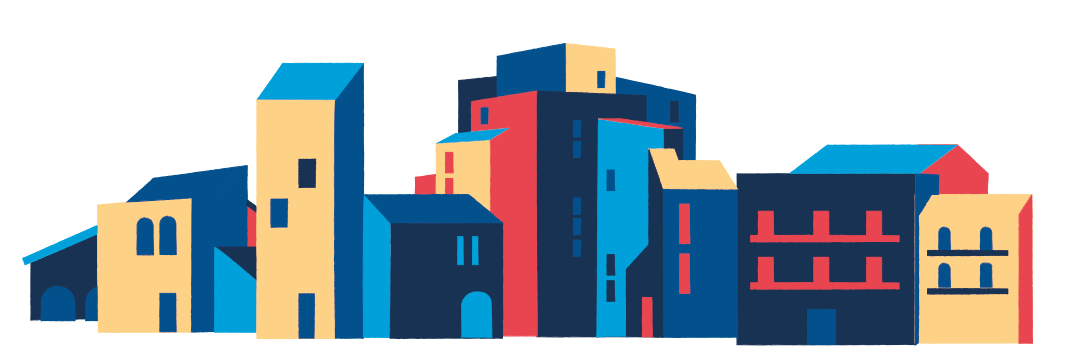 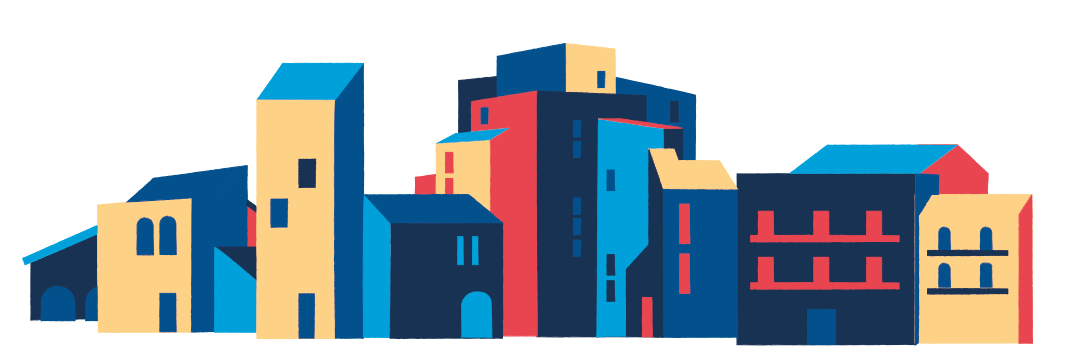 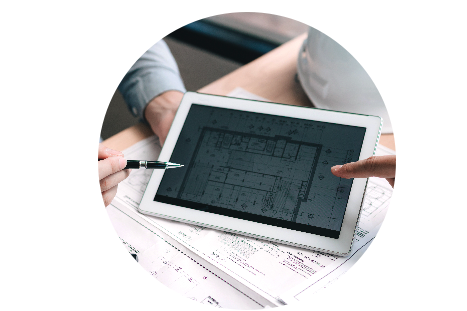 GUIDE D’UTILISATIONdes démarches d’Urbanisme en ligne pour les professionnels
Sommaire
Connexion à l’application 							
La création du compte								page 3
La connexion sur le portail							page 7
Le guichet unique	
La page d’accueil								page 8 
La saisie d’un dossier								page 9
Les pièces numériques								page 10
La transmission du dossier							page 13	
L’ Accusé d’Enregistrement Electronique						page 15
L’ Accusé de Réception Electronique						page 16

Cas particulier : dépôt rapide							page 17	
Guichet unique : les autres menus
Mes dossiers en cours 								page 19
Mes brouillons 								page 21
Mes dossiers terminés								page 22
2
Compte professionnel – création du compte
Le guichet unique est accessible à l’adresse : 
https://cc-paysdepontchateau.geosphere.fr/guichet-unique
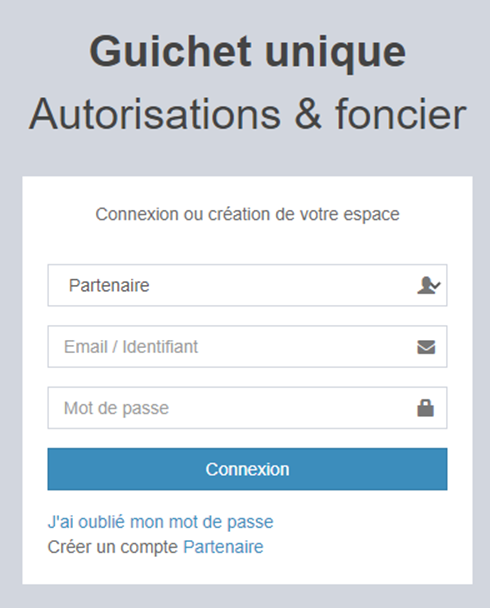 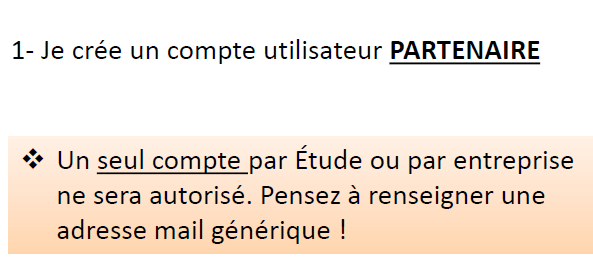 Pour toutes demandes, questions sur le portail guichet-unique, j’envoie un mail à l’adresse : Adresse mail service urbanisme de la commune
3
Compte professionnel – création du compte
2 – Je remplis mes informations et je note mon identifiant de façon à ne pas l’oublier (majuscules et minuscules compris)
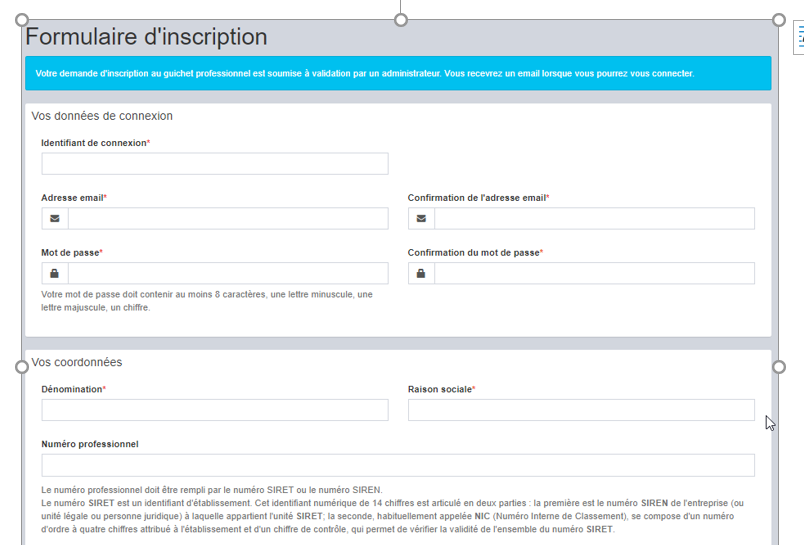 4
Compte professionnel – création du compte
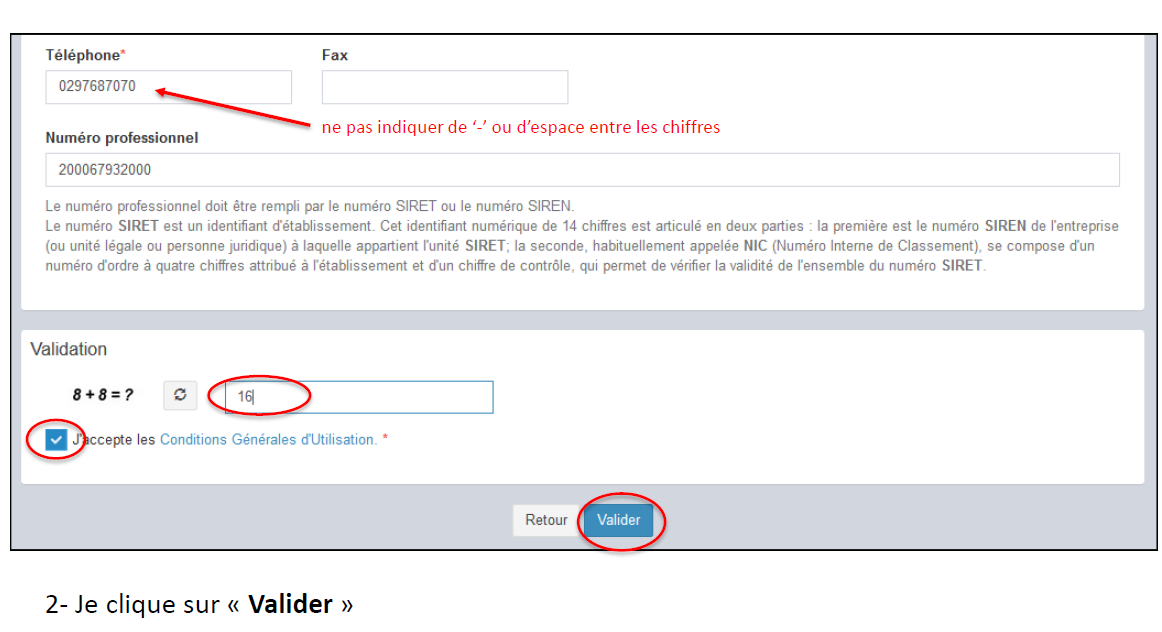 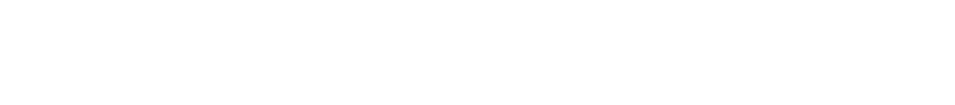 Compte Professionnel – Création du compte
Compte Professionnel – Création du compte
Compte Professionnel – Création du compte
5
Compte professionnel – création du compte
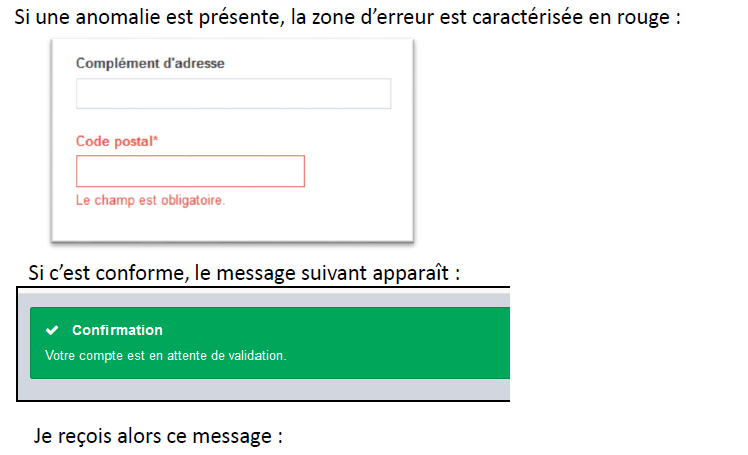 3- je reçois un courriel dans la messagerie électronique
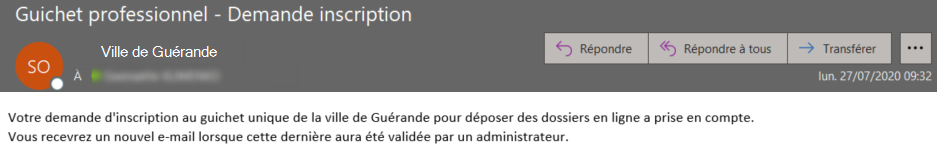 Ville de XXX Commune de XXXX
Adresse email du demandeur
Puis un second courriel si ma demande est acceptée
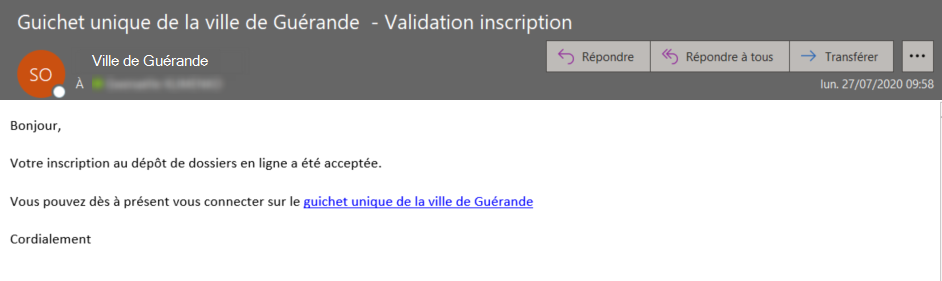 Ville de XXXXXXX
Adresse email du demandeur
6
Compte professionnel – La connexion sur le portail
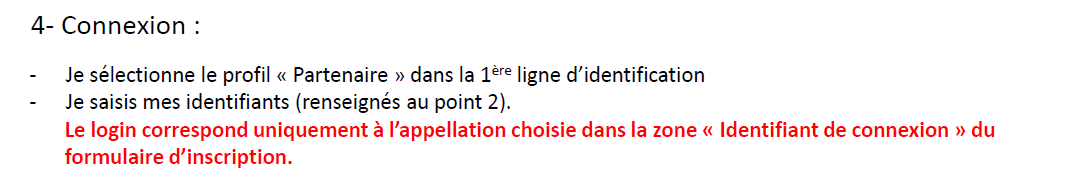 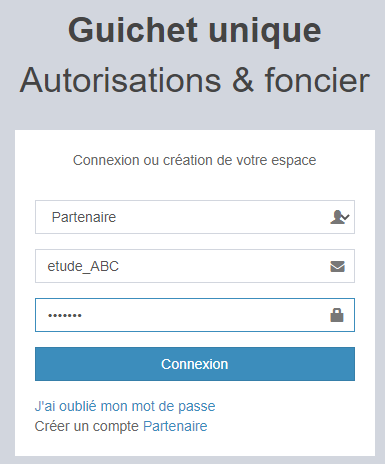 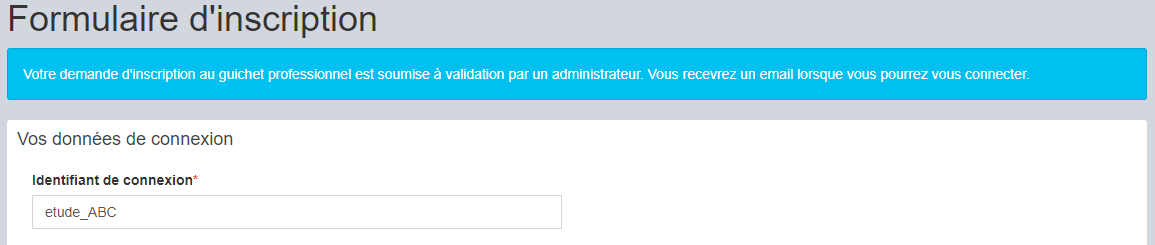 MOEABC
MOEABC
7
La page d’accueil
Accès aux données communales grâce à la carte
Déplier ou replier le bandeau
Adresse email de la structure et informations du compte
Par exemple : etude_ABC@Ponchateau.fr
Le bandeau
Aide
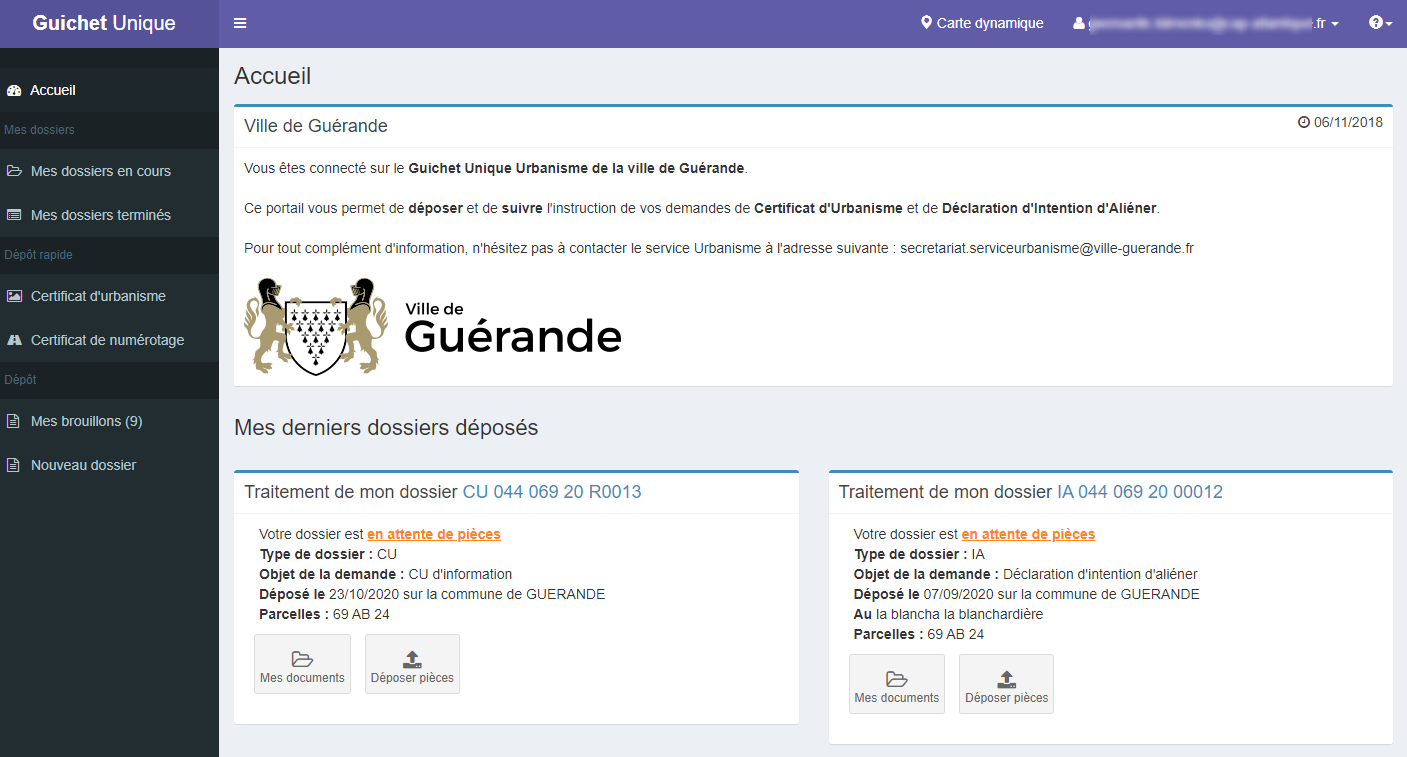 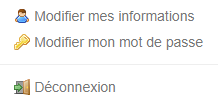 Ville de XXX/Commune de XXXX
Guichet unique de  la Ville/Commune de XXXX
Adresse service urbanisme de la commune
VILLE DE XXXXX/COMMUNE DE XXXX
Accès rapide aux derniers dossiers déposés en cours d’instruction
XXXXX
XXXXX
8
Saisie d’un dossier
Les dossiers de demande d’autorisation d’urbanisme peuvent être déposés sous format dématérialisé : 
Permis de construire (PC) , Permis d’aménager (PA),  Déclaration Préalable (DP), Permis de démolir (PD), Certificat d’urbanisme (CU), Déclaration d’intention d’aliéner (DIA), Certificat de Numérotage (CN)
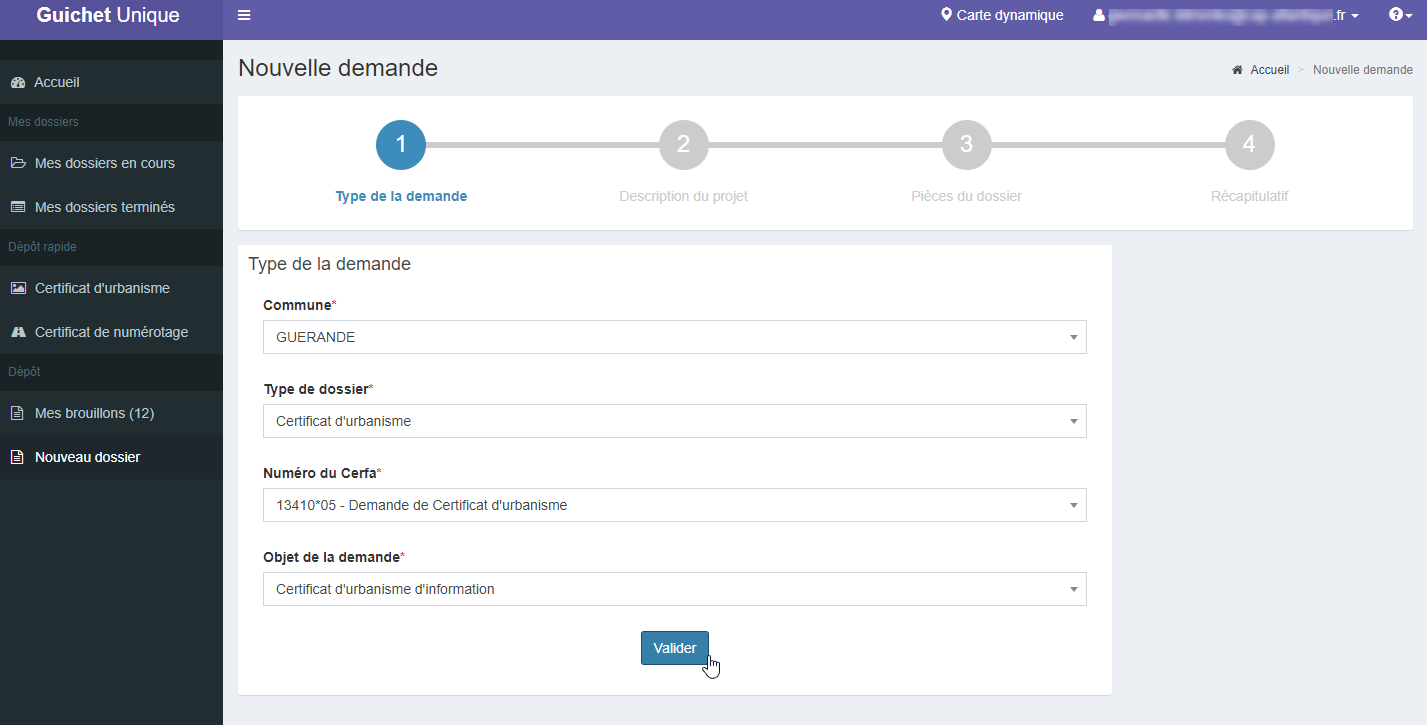 Je clique sur Nouveau dossier et sélectionne dans les listes déroulantes les éléments de mon choix.
Je veille à ce que l’objet de la demande soit cohérent avec le cerfa choisi
9
Le guichet ne permet pas de déposer des pièces complémentaires pour des dossiers qui n’ont pas été initialement déposés via ce service.
Saisie d’un dossier
Lors du remplissage du formulaire, si je dépose à mon nom : je clique sur Renseigner mes informations.
Sinon, je complète et valide ensuite chaque page du formulaire en ligne correspondant au cerfa sélectionné
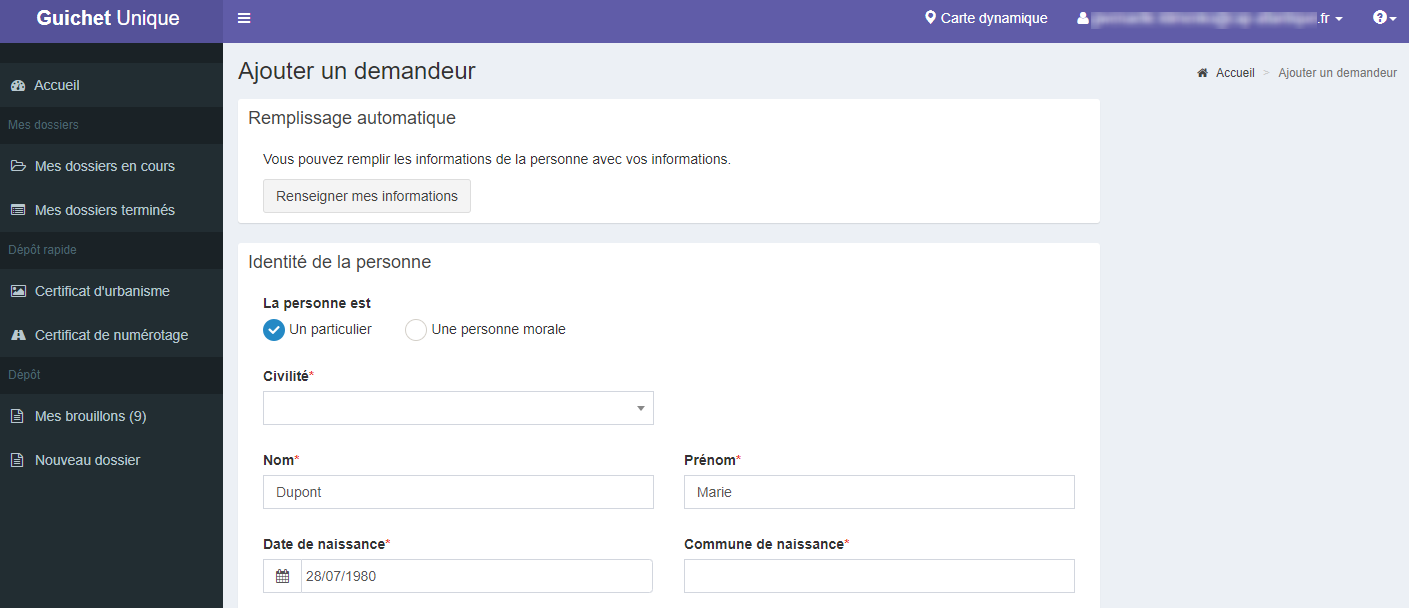 10
Saisie d’un dossier
Saisie d’un dossier – Pièces numériques
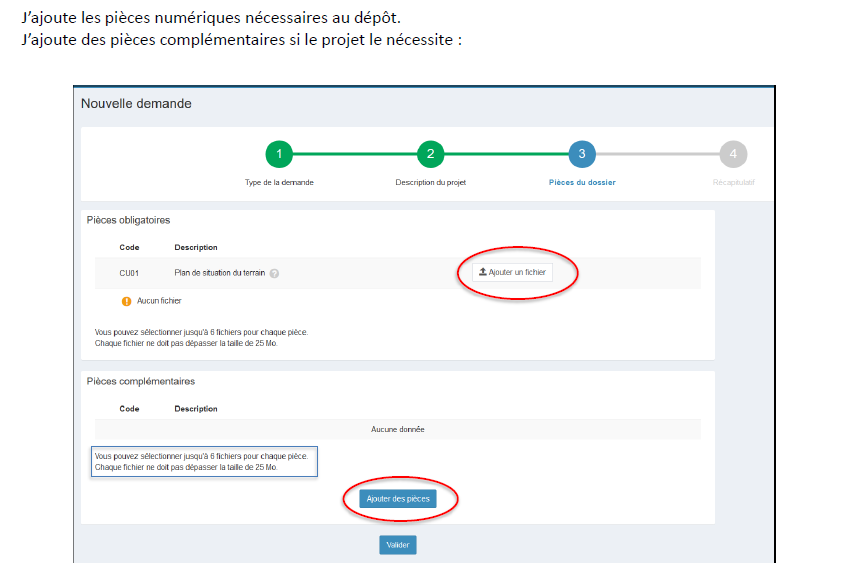 11
Saisie d’un dossier – Pièces numériques
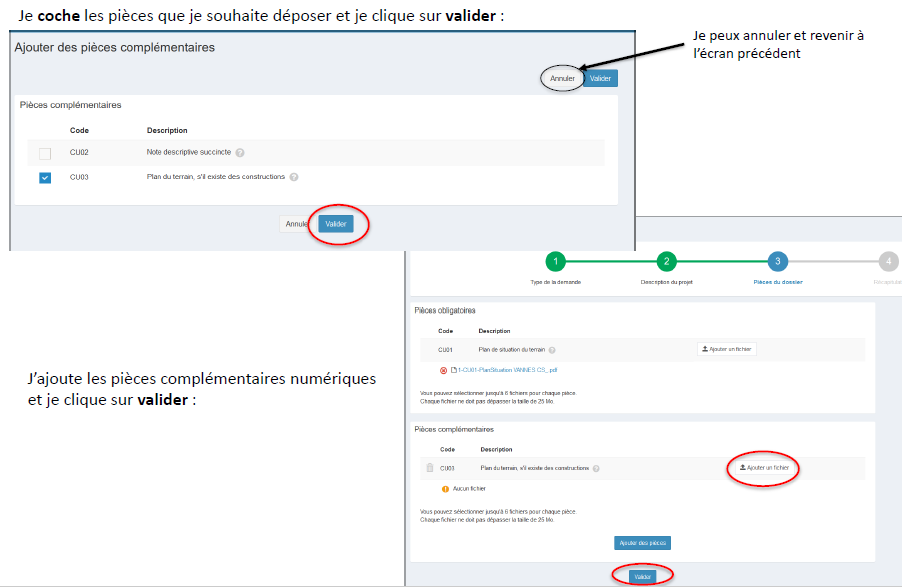 12
Saisie d’un dossier – Transmission du dossier
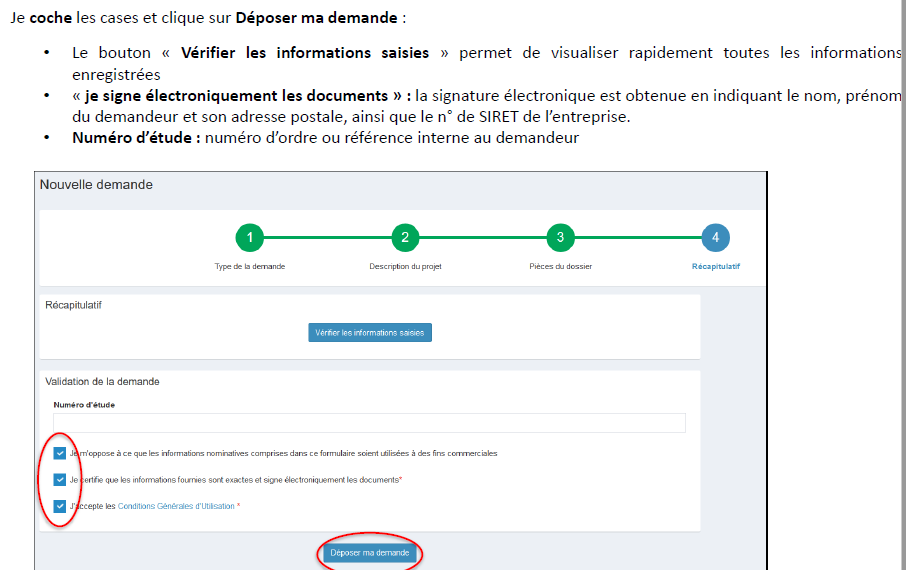 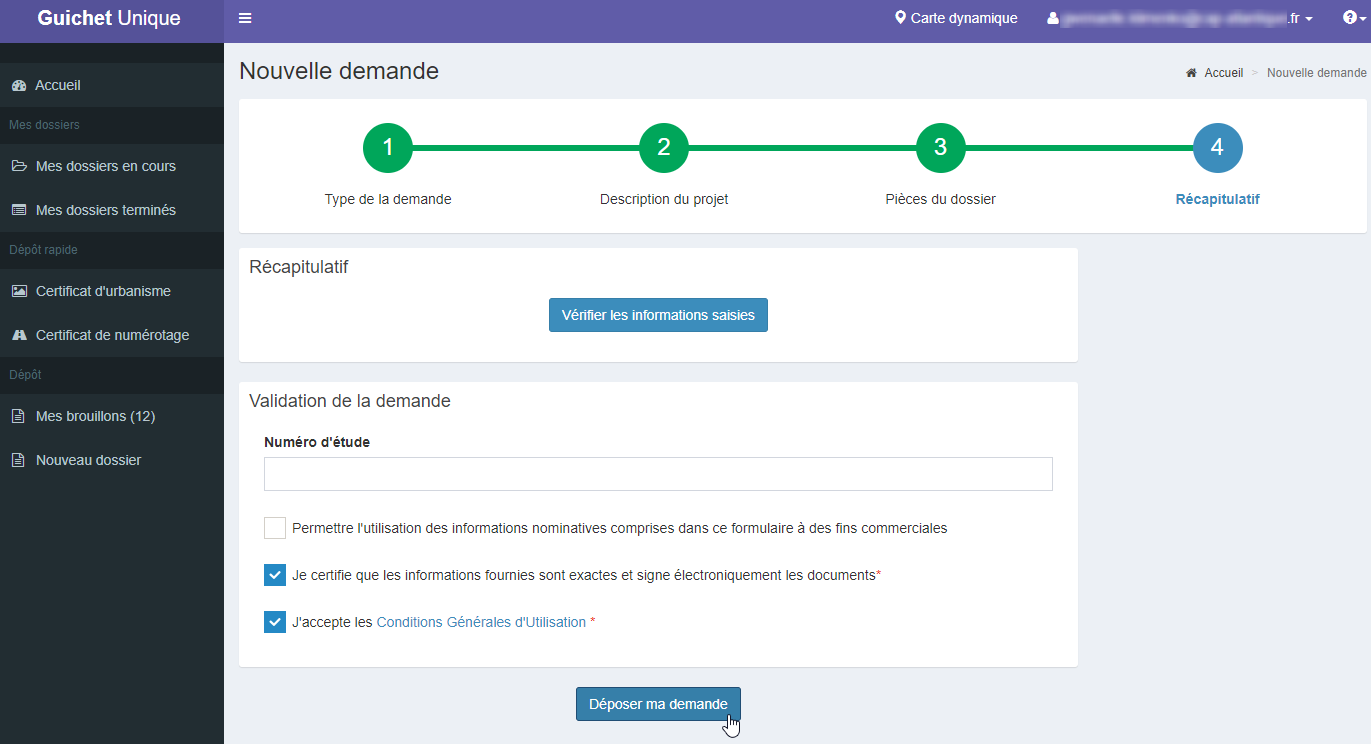 13
Saisie d’un dossier – Transmission du dossier
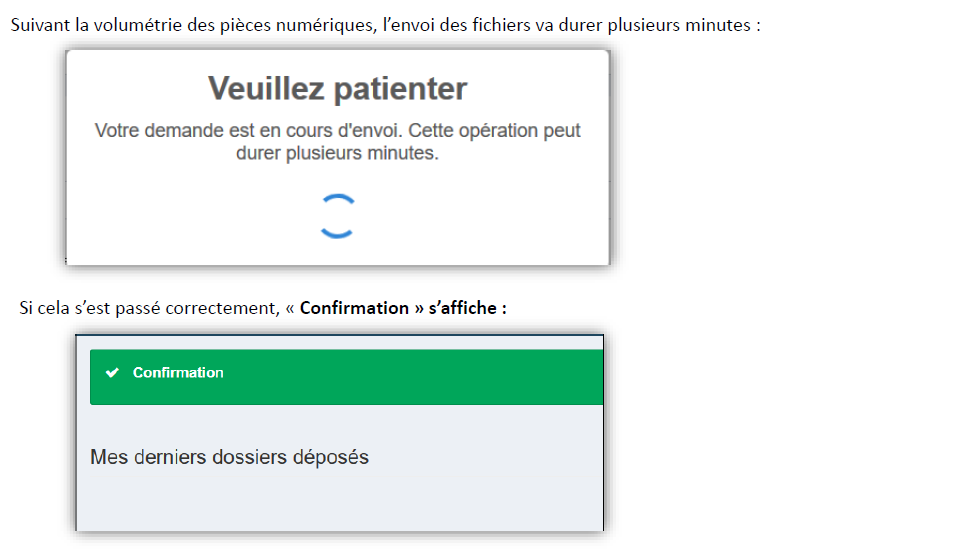 Si une erreur s’affiche, il convient de ne pas ressaisir la demande mais de transmettre l’information à :
 secretariat.serviceurbanisme@ville-guerande.fr
Service urbanisme de la commune
14
Saisie d’un dossier – Accusée d’Enregistrement Electronique
Je reçois un accusé d’ enregistrement automatique électronique (AEE)
Celui-ci me signale que mon dossier a bien été déposé sur le guichet unique
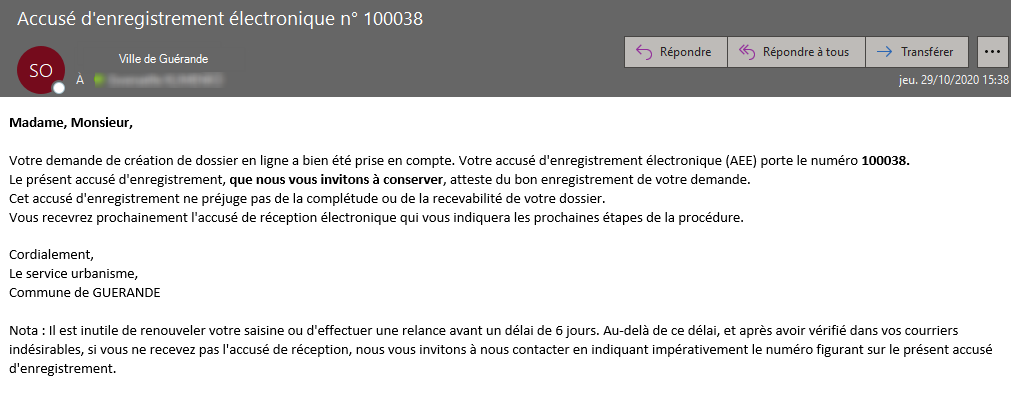 Ville de XXX
MOEABC <etude_ABC@XXXXXX.fr>
XXXX
15
Saisie d’un dossier – Accusé de Réception Electronique
Je reçois un accusé de réception électronique (ARE) : le récépissé de dépôt

Ce mail arrivera quelques minutes après l’accusé d’enregistrement électronique dans le cas d’un dépôt sans anomalie majeure.
Si une erreur est survenue, un autre email me l’indiquera. Dans ce cas, il convient de contacter :  secretariat.serviceurbanisme@ville-guerande.fr
MOE ABC@XXX
XXXX
16
Guichet Unique – le dépôt rapide
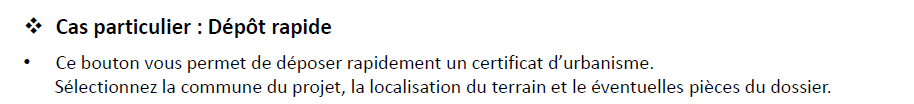 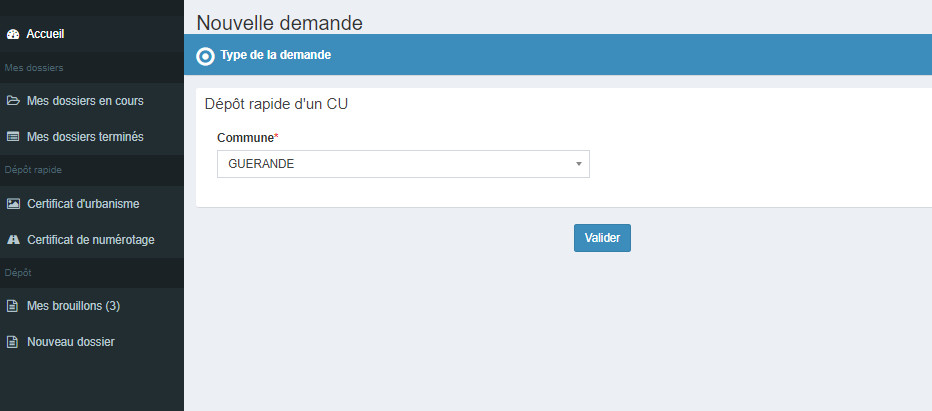 XXX
17
Guichet Unique – le dépôt rapide
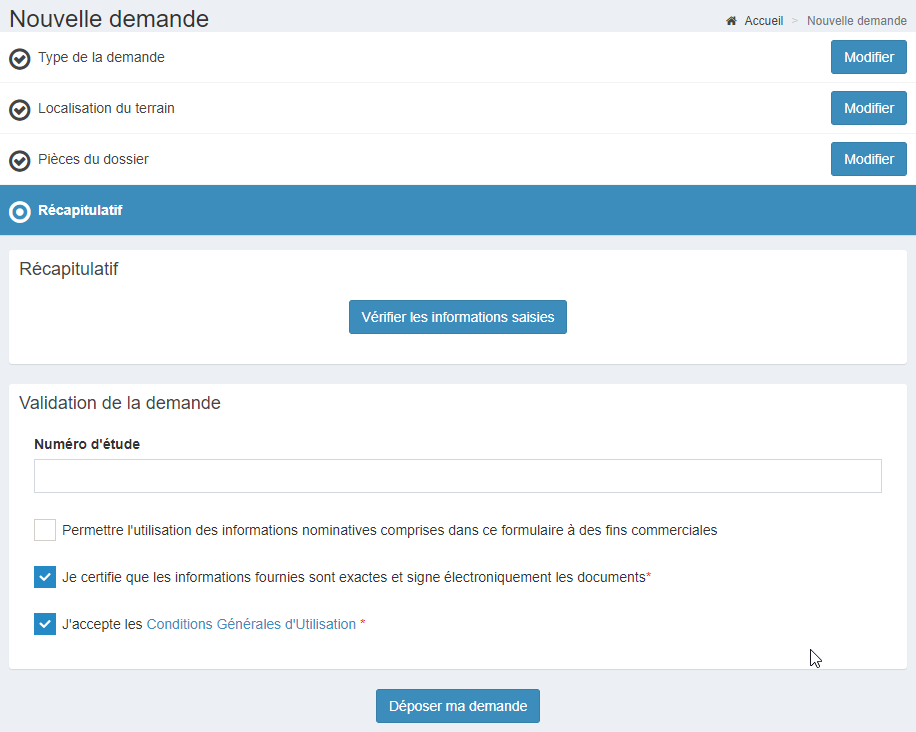 Comme pour les autres dossiers :
Un message de confirmation apparaît une fois le traitement terminé. Vous recevrez un mail accusant l’enregistrement électronique automatique (AEE) ainsi qu’un accusé de réception électronique (ARE). 
 Si une erreur est survenue, un autre email me l’indiquera. Dans ce cas, il convient de contacter :  secretariat.serviceurbanisme@ville-guerande.fr
18
XXX
Guichet Unique – Les autres menus
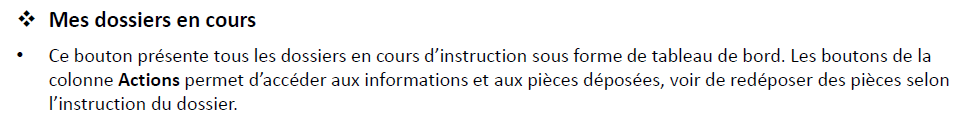 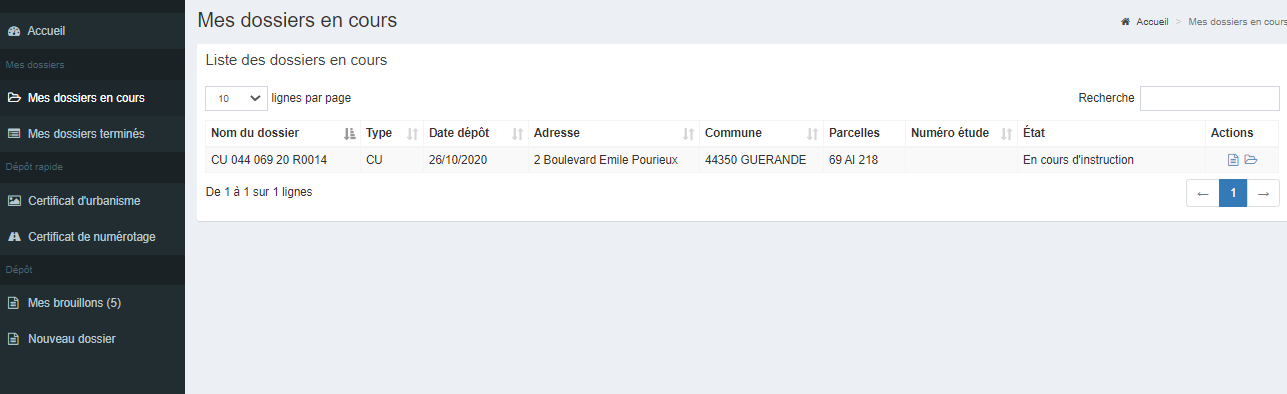 44160 XXXXX
19
Guichet Unique – Mes dossiers en cours
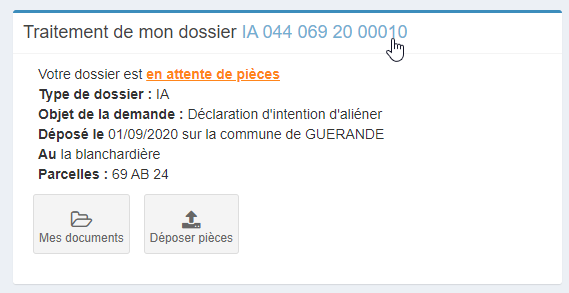 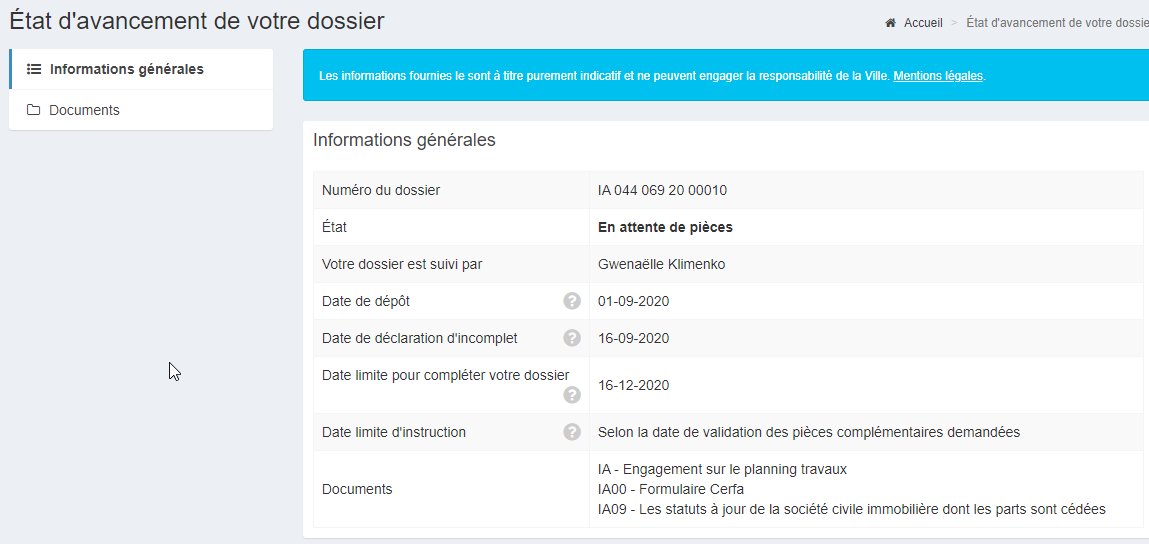 PC
Demande de permis de construire
XXX
PC
XX
XXX
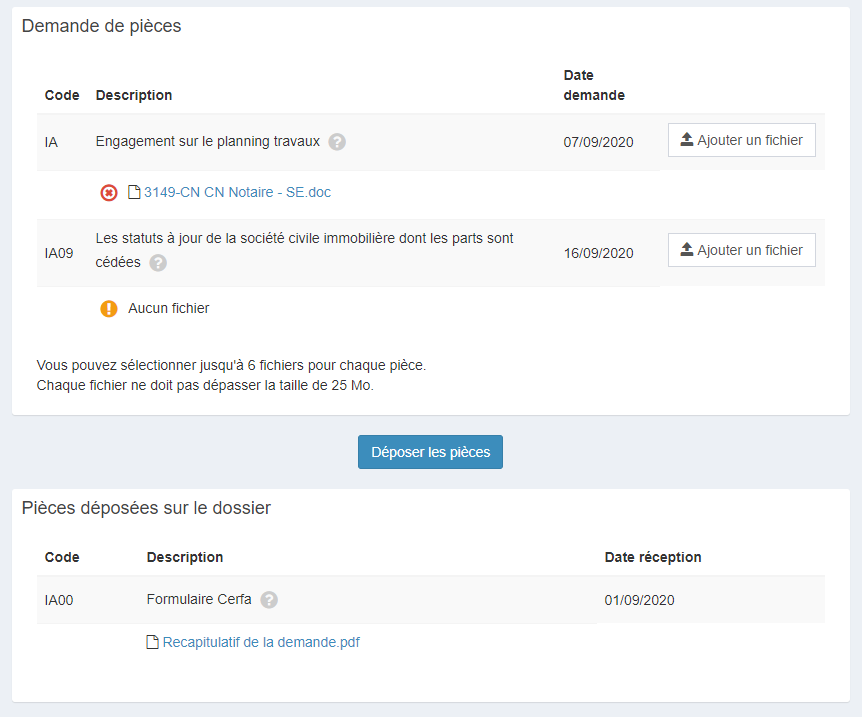 Lorsque votre dossier est « en cours d'instruction », 
vous ne disposez pas du bouton 

Si le service urbanisme vous demande une pièce, le statut du dossier évolue et passe « en attente de pièces »
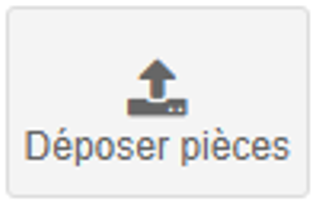 20
Guichet Unique – Mes brouillons
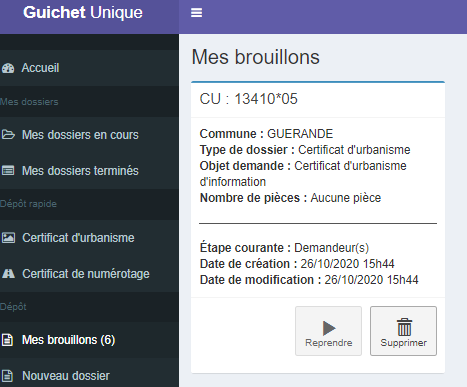 XXX
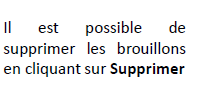 21
Guichet Unique – Mes dossiers terminés
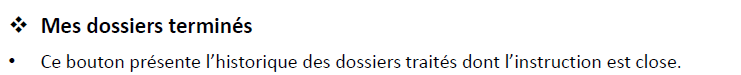 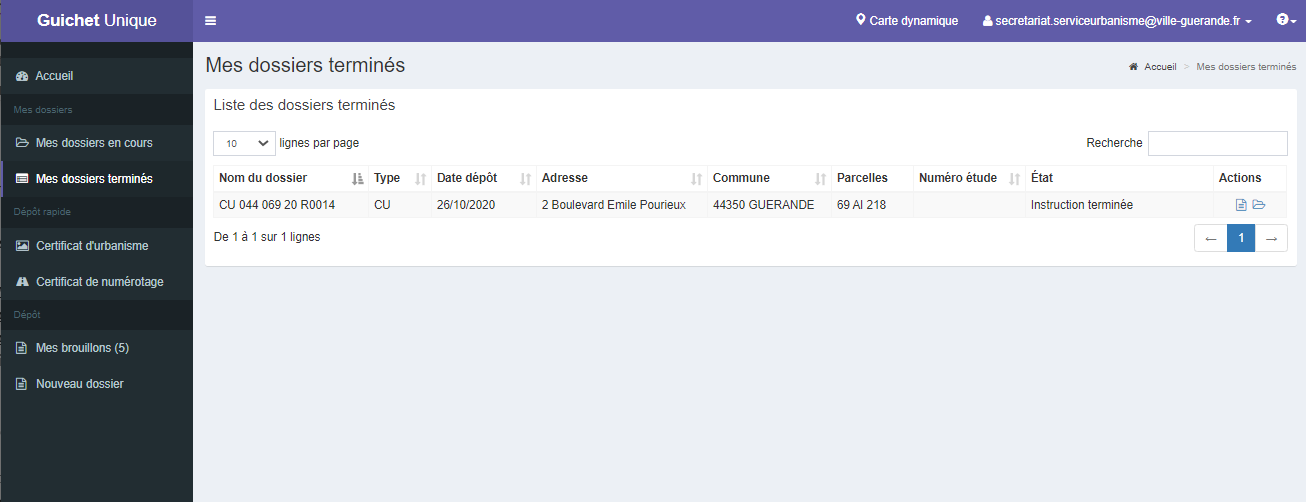 etude_ABC@guerande.fr
XXX
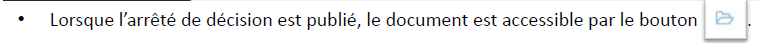 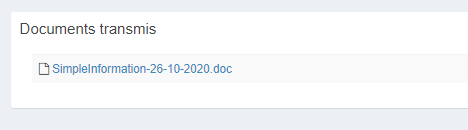 22
Logo ville de Guérande
23